AI SMACKDOWN
SCALL Institute
8 February 2025
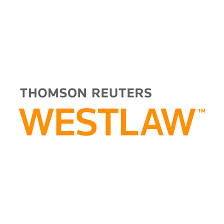 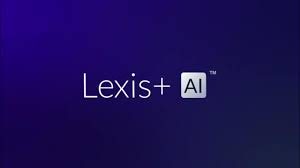 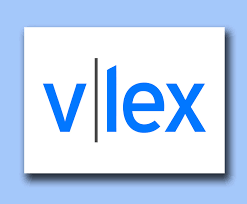 Panel
Cindy Guyer, O’Melveny & Myers

Mark Gediman, Alston & Bird

Tanya Livshits, DLA Piper
Please Note
The products presented in this session are for informational purposes only. The inclusion of these products does not imply endorsement, preference, or affiliation with our employers or the vendors. The views and opinions expressed are solely those of the speakers.
Program
Lexis+ AI
Launched in 2023
Multi-model, multi-vendor, LLM approach
Capabilities: Ask a legal question, draft full legal documents, summarize cases and statutes, upload your own documents for analysis, drafting, summarization, or to create a database for future use
Trained on: Case law, codes, rules, constitution, agency decisions, Practical Guidance and treatises with human oversight
SOC2-Type I Compliant (Type II expected 2025), independently-trained models with secure, siloed user sessions, and commercial-grade, private cloud infrastructure 
Extractive, Generative, and Agentic AI
Lexis+AI Ask
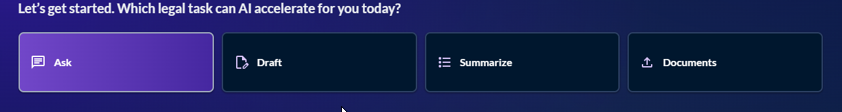 Narrative answer (paragraph(s) or list format)
Just long enough to answer the question fully. Answer length varies greatly between questions
AI answer supported by grounded case law, codes, rules, constitution, agency decisions, Practical Guidance and treatises 
Additional related material provided to further support grounded answer
Linked sources easily accessible
Westlaw Precision – AI Assisted Research
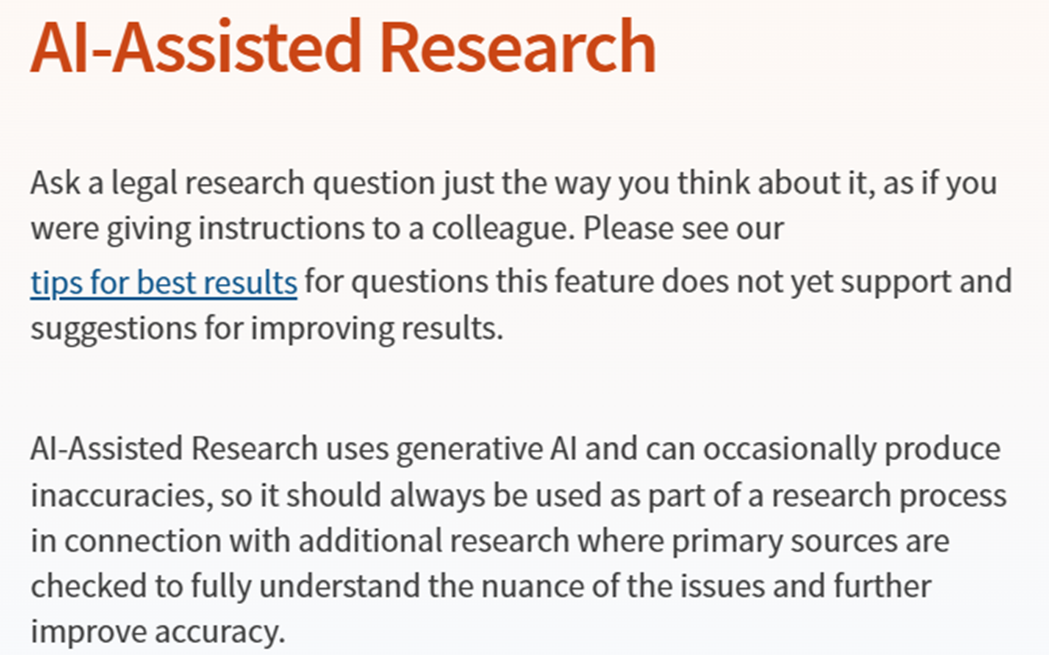 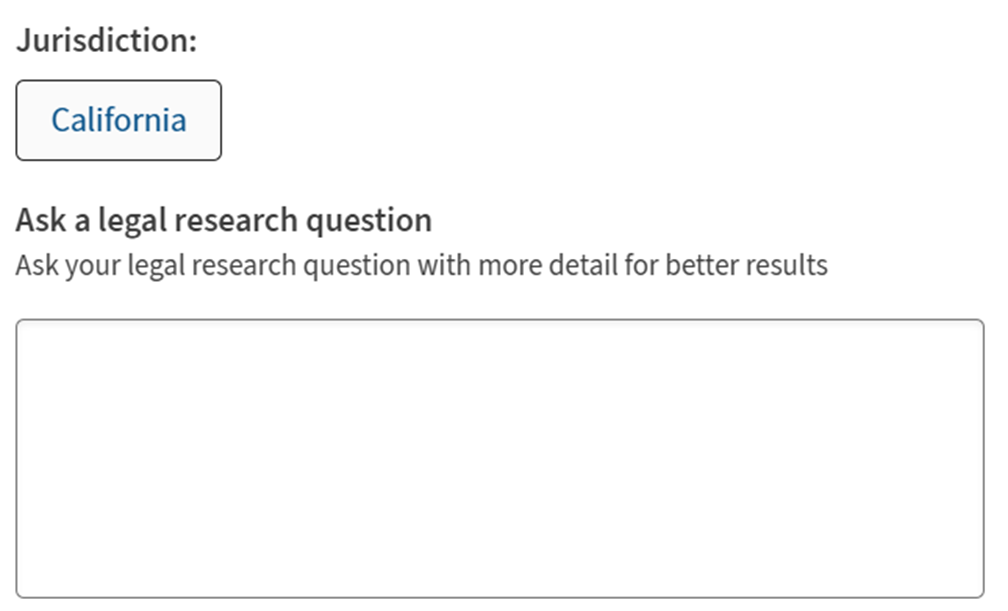 Westlaw Precision – AI Assisted Research
Launched in 2024
LLM(s) unknown (changed in Oct. 2024)
Content trained on primary law and Westlaw editorial enhancements
Private, secured
Natural language processing
“Gold” answers and ongoing assessment
Westlaw Precision – AI Assisted Research
Narrative answer (paragraph(s) or list format)
“Concise” answer (changed from “comprehensive” in Oct. 2024)
AI answer supported by cited primary sources
Additional secondary sources provided
Linked sources easily accessible (possible cost)
vLex – Vincent AI
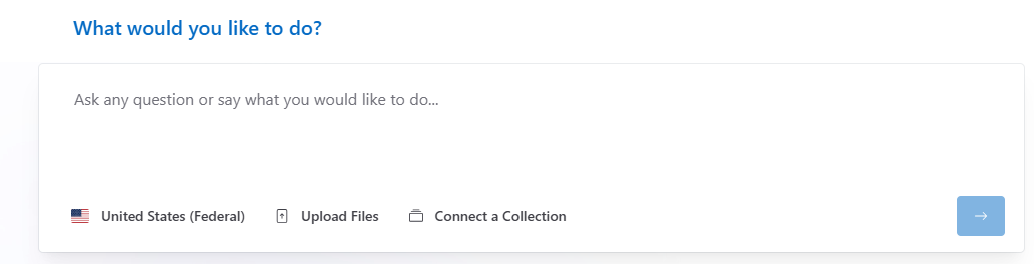 What can Vincent do?
Answer legal research questions regarding US and selected foreign law (includes EU, UK & China among many others)
Process results quickly most of the time
Good answers to most litigation and statutory questions
50 state survey charts can be downloaded into Excel
Results contain primary, secondary and administrative sources
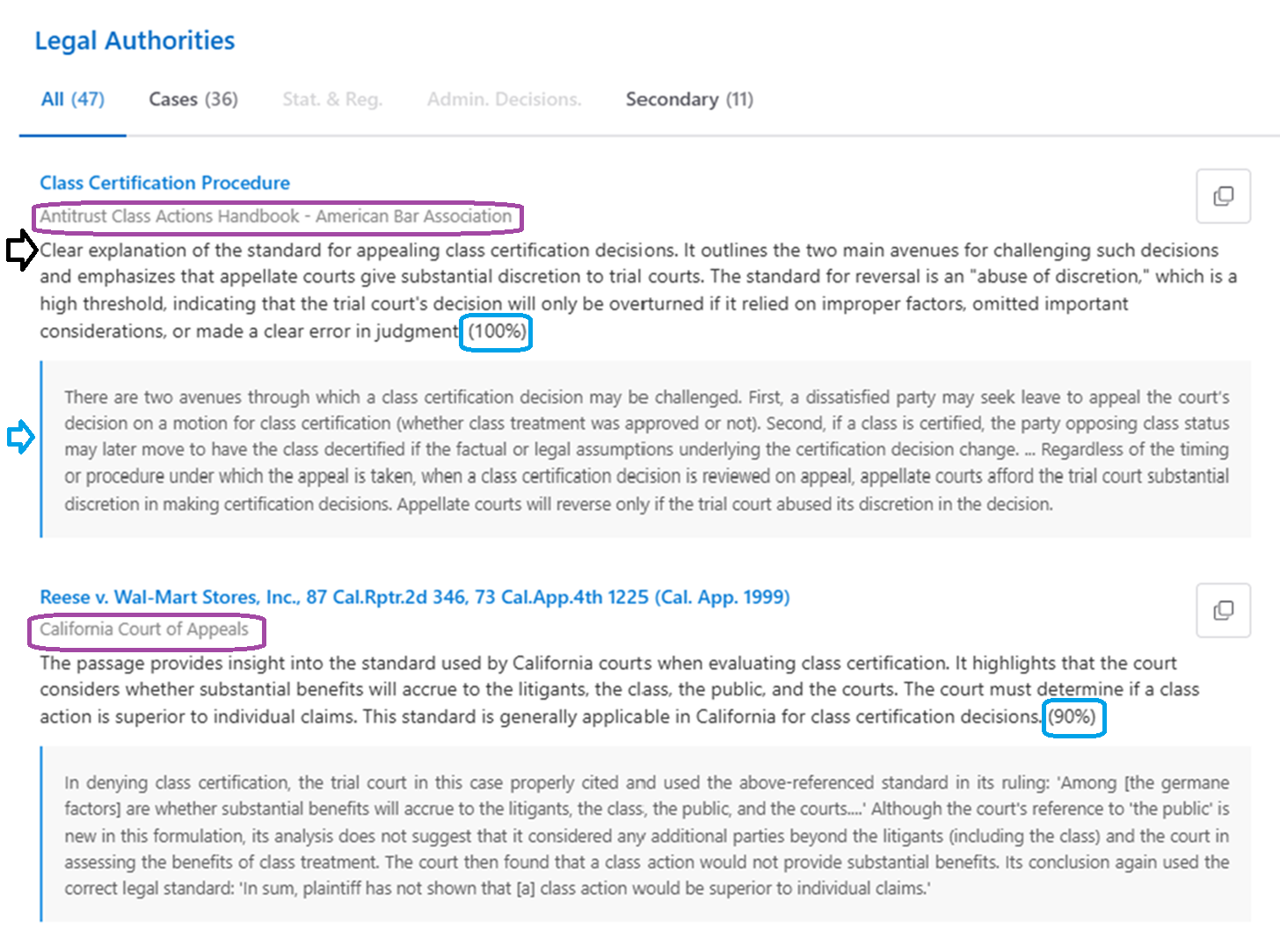 vLex – Vincent AI
Results delivered in multiple formats
Results memo organized clearly and concisely
Short Response
Legislation & Statutes
Case Law
Exceptions & Limitations
Authority is summarized, ranked for relevance and an excerpt of the actual text shown
Requests and uploaded documents are not retained or used for training
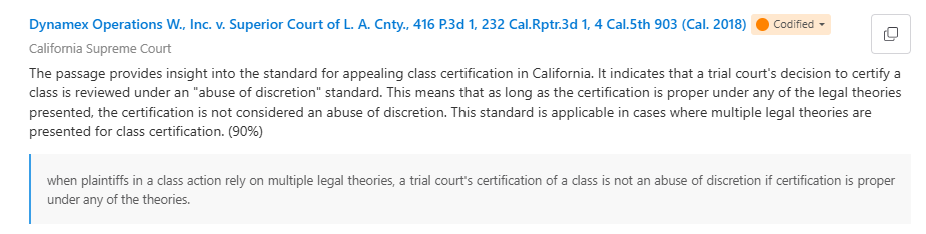 vLex – Vincent AI: Workflows (aka Skills)
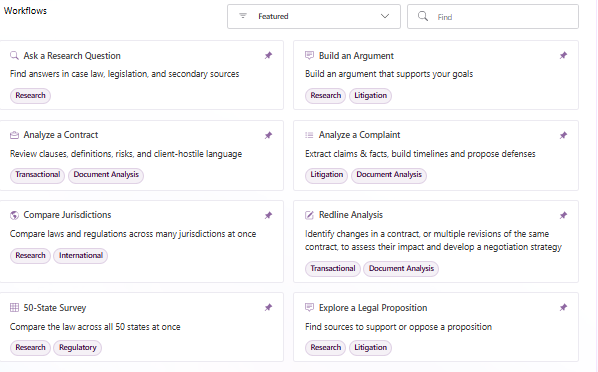 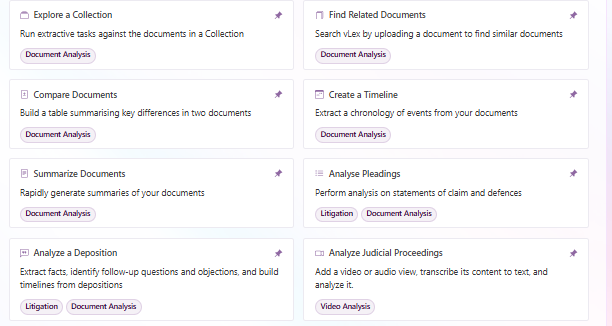 Three Questions
What is the time frame to seek certification of an interlocutory appeal from the district court in Ninth Circuit?
Is there a private right of action under the California Reproductive Leave Loss for Employees Act?
What is the standard for appealing class certification? (California)
Evaluation Factors
accuracy of answer
depth of answer
cited primary sources
secondary sources cited
format of answer
iterative options
QUESTION #1

What is the time frame to seek certification of an interlocutory appeal from the district court in Ninth Circuit?
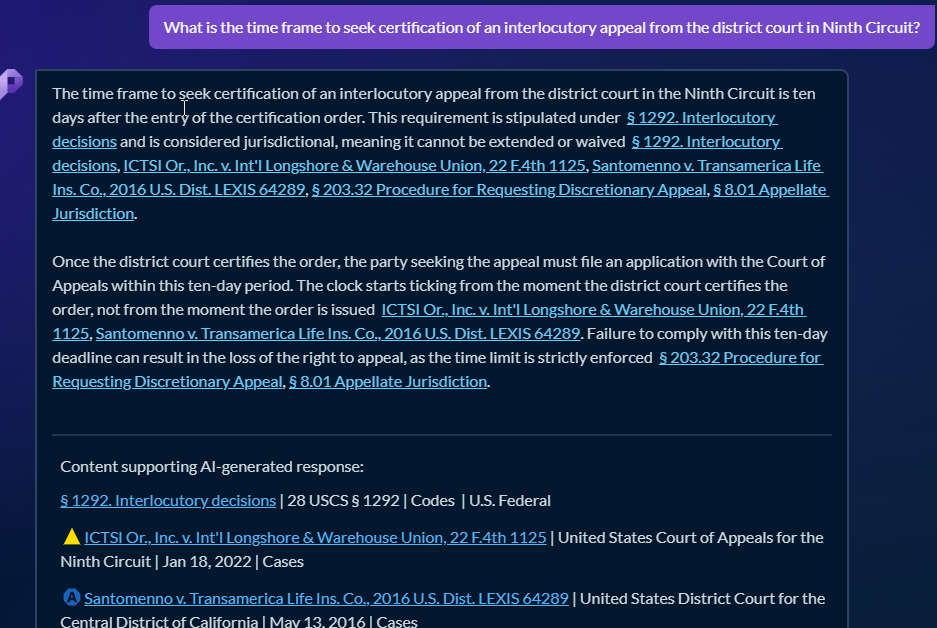 Q #1 Lexis
- correct standard 
- In-text cites
- List of sources also set out separately
Cited 5 sources (both primary and secondary) and linked out to 116 additional sources
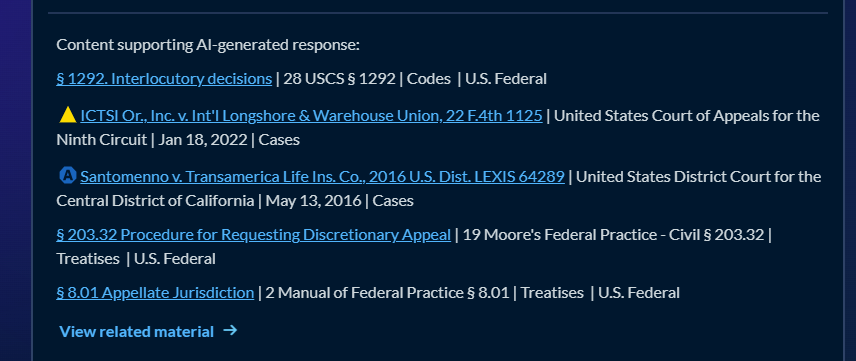 Q #1 Lexis
- Citations are in line next to specific propositions
- Also provided as a list on the result screen but do not pinpoint to where it is discussed
- Linked out to many additional sources (secondary materials and Practical Guidance)
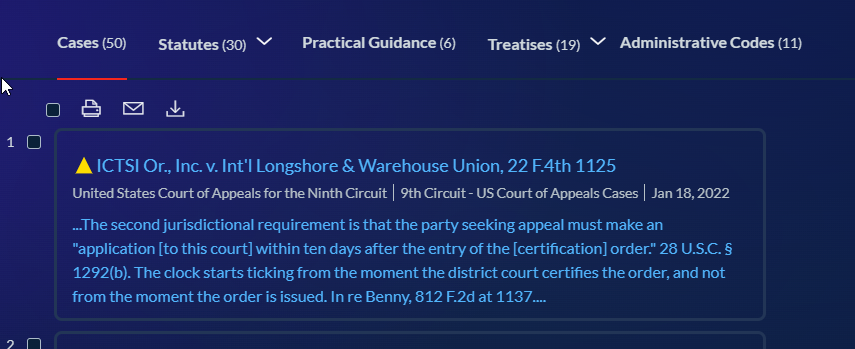 Follow up questions
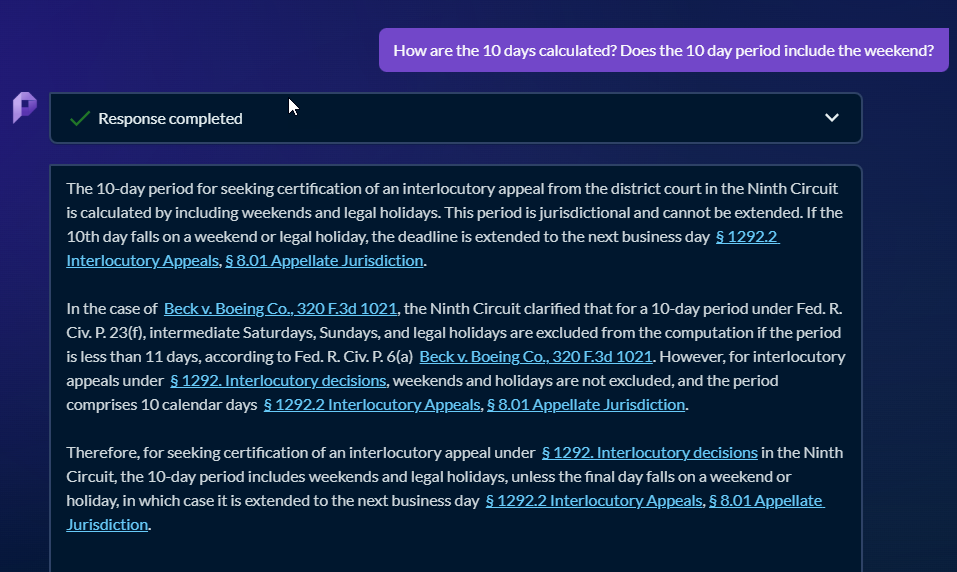 Q #1 Lexis
Can build out a conversation and ask follow up questions
Starts a new answer with new sources
Follow up tasks
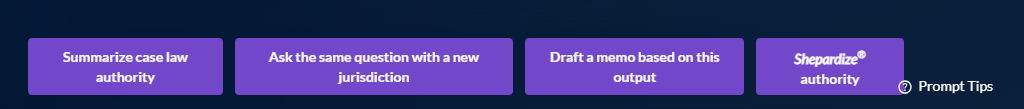 AI Generated in depth summaries of the cited case law in the answers
An option to quickly get Shepard’s reports on cited authorities
Can ask the same question for a different jurisdiction (a decent alternative to jurisdictional surveys)
Lastly, can convert the answer into a draft memo, which spells out the answer point by point
Q #1 Lexis
Q #1 Westlaw
Cited similar authority as Lexis, including same statutory authority and some of the same case law
Answer is substantially the same in content and format
Q #1 Vincent
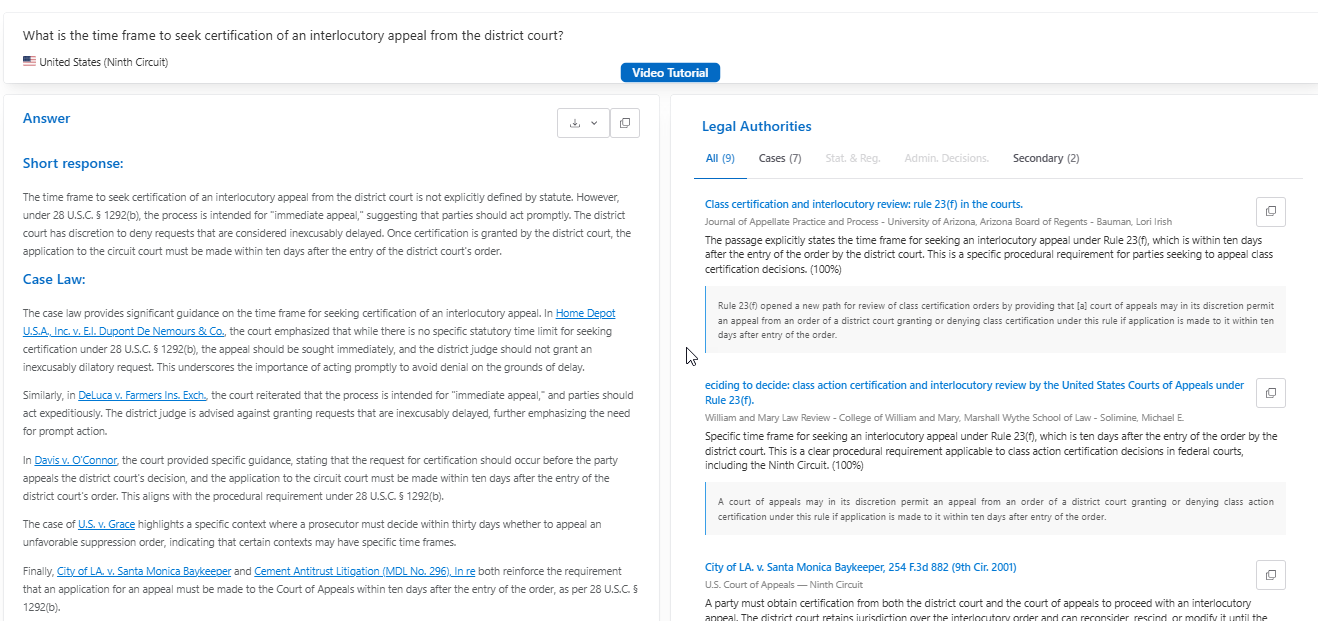 Arrived at the same guidance but did not cite similar cases
Cited governing statute in answer only
QUESTION #2

Is there a private right of action under the California Reproductive Leave Loss for Employees Act (SB848)?
Q #2 Lexis
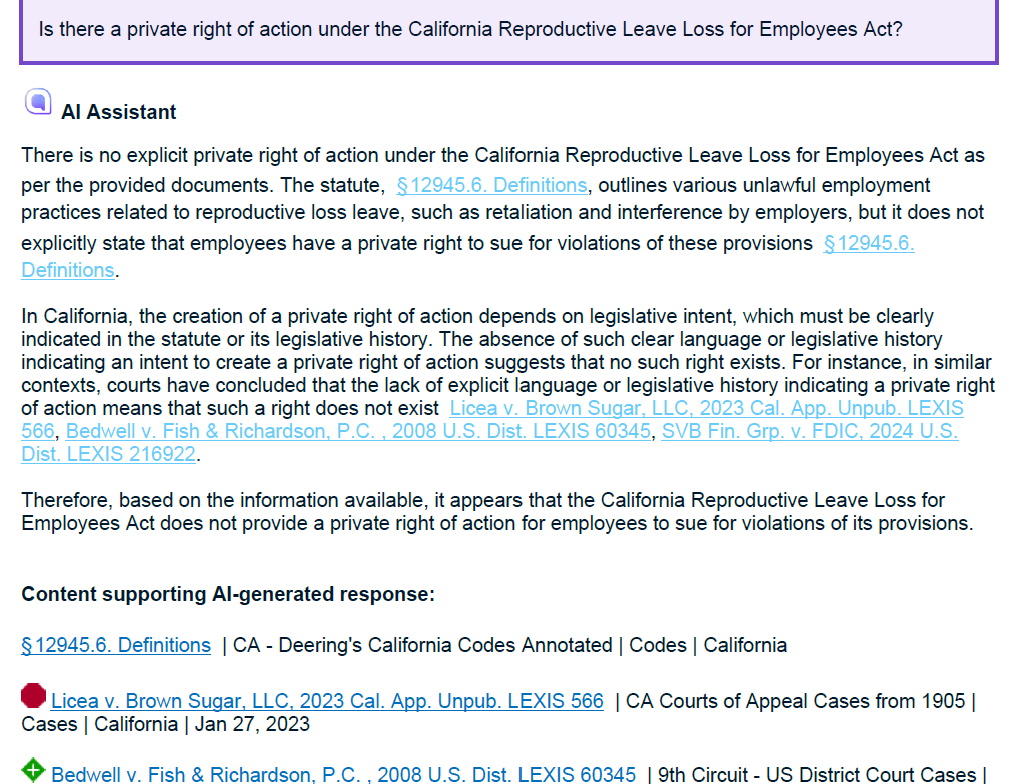 Concludes no private right of action
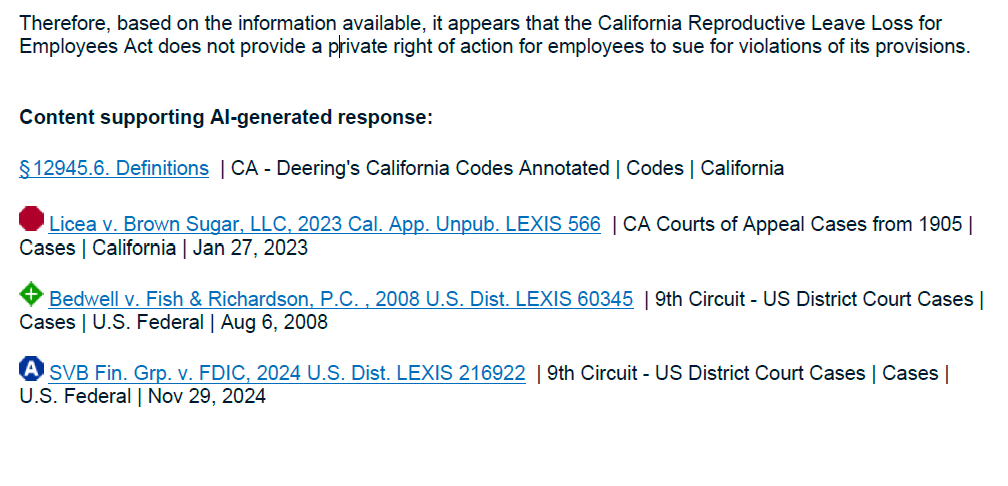 Q #2 Westlaw
No explicit private right of action
Allows for a possible right of action under PAGA
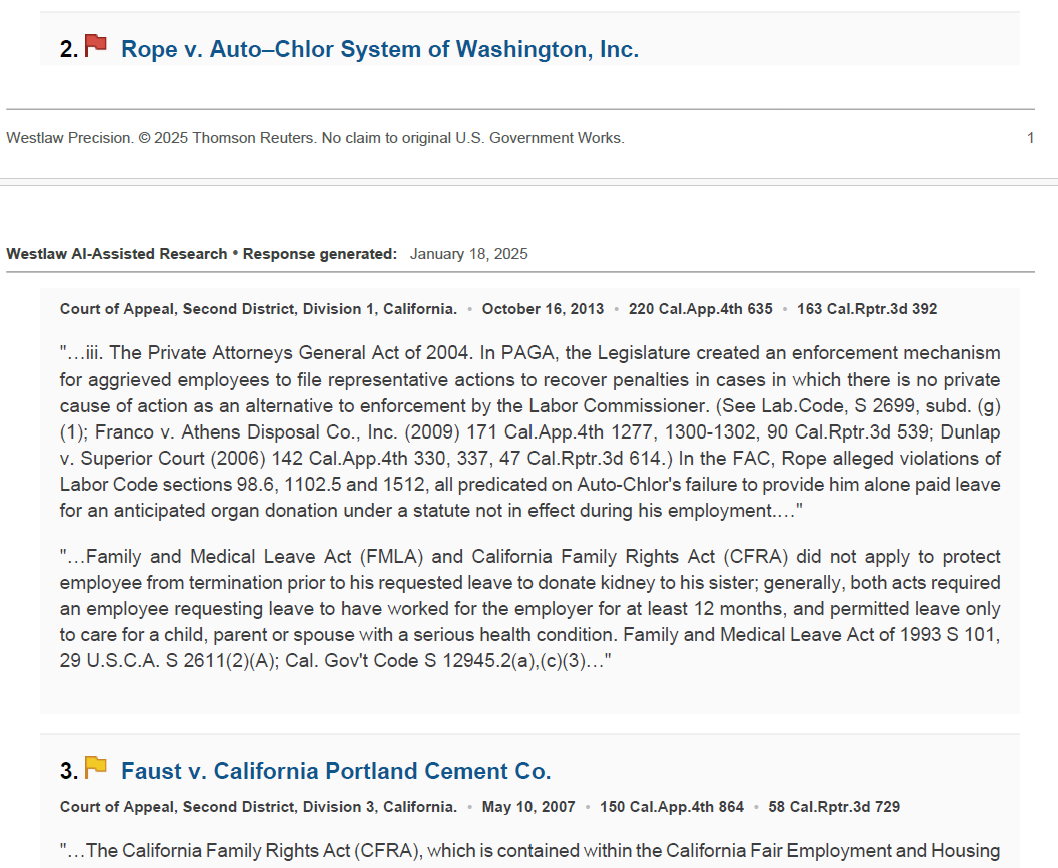 Q #2 Vincent
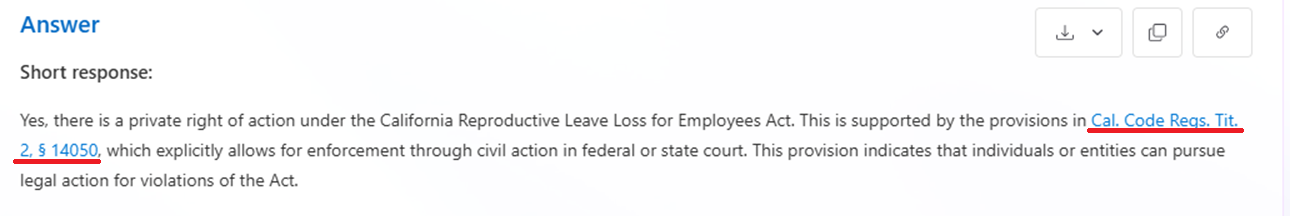 Code added in 2024.
Different Conclusion than Lexis & Westlaw. 
Interprets language in Ca. Gov. Code § 12945.6 (where act is codified): 



It’s an arguable assumption but not explicitly stated
Found a regulation section that may apply.
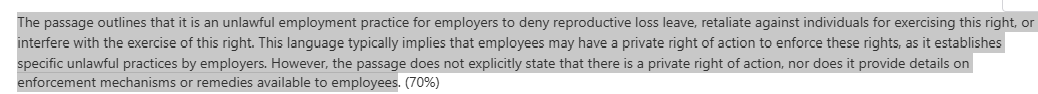 QUESTION #3

What is the standard for 
appealing class certification?
(California)
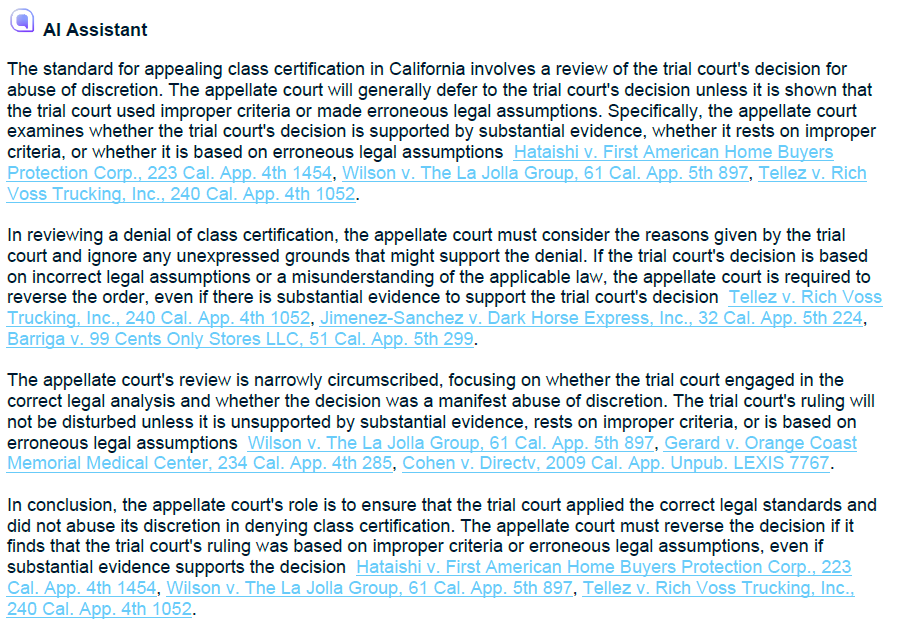 Q #3 Lexis
- correct standard - in-text cites
- repetitive info and sources
- no “death knell” warning
Cited primary law with no text excerpts
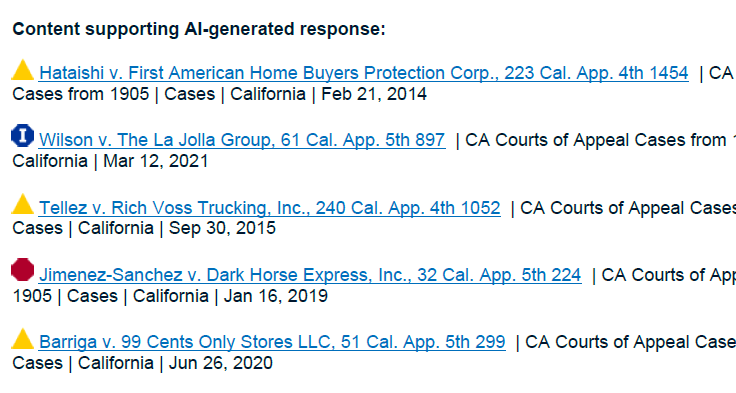 Q #3 Lexis
7 primary law sources in exported answer
Additional 91 relevant primary law sources, organized by type
Secondary sources
(19 treatises and 6 Practical Guidance)
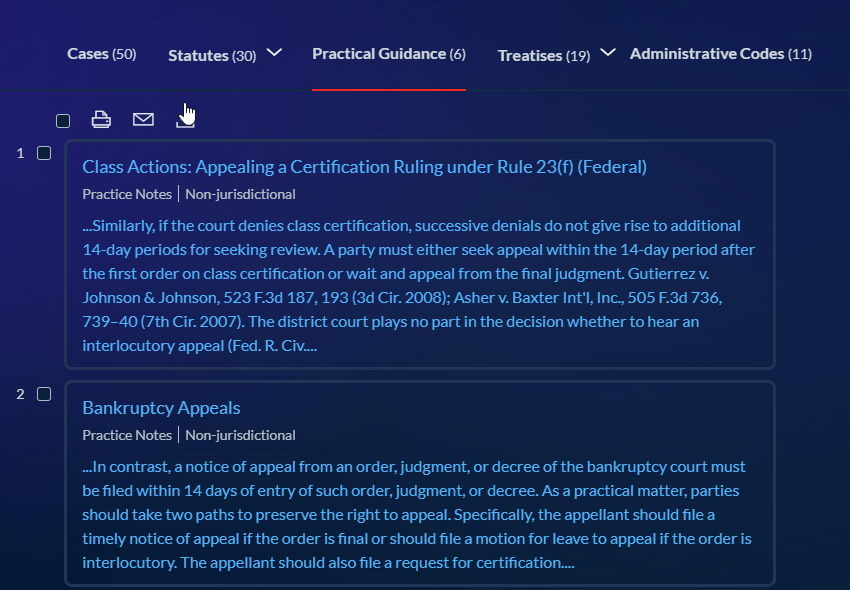 Q #3 Lexis
some sources not relevant (focused on federal)
downloadable by selecting documents (separate from answer)
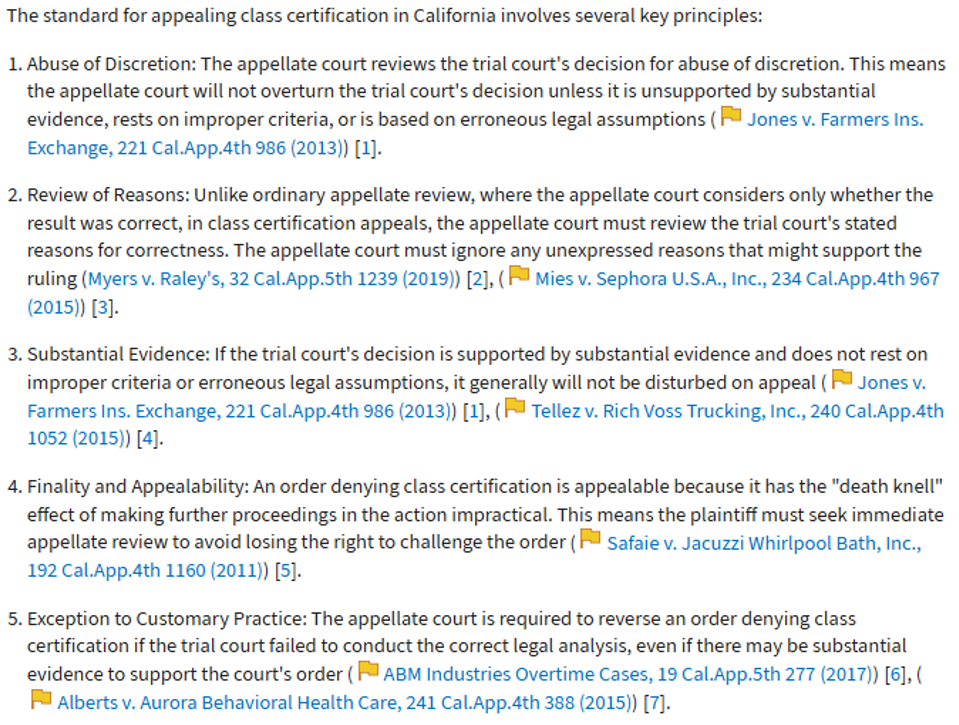 Q #3 Westlaw
- correct standard 
- FN and in-text cites
- list format (elements? confusion?)
Cited primary law with text excerpts 
(15 cited, plus 7 “show more results” = 22)
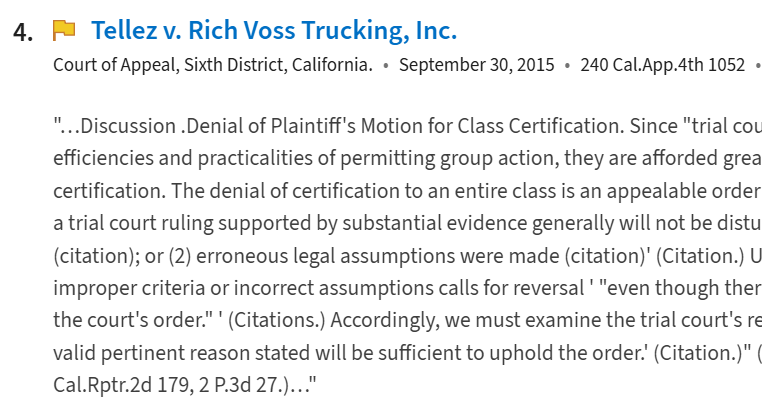 Q #3 Westlaw
Secondary sources
(6 sources, relevancy varies)
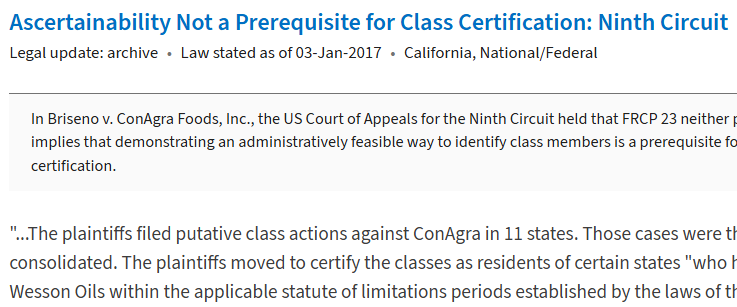 Q #3 Westlaw
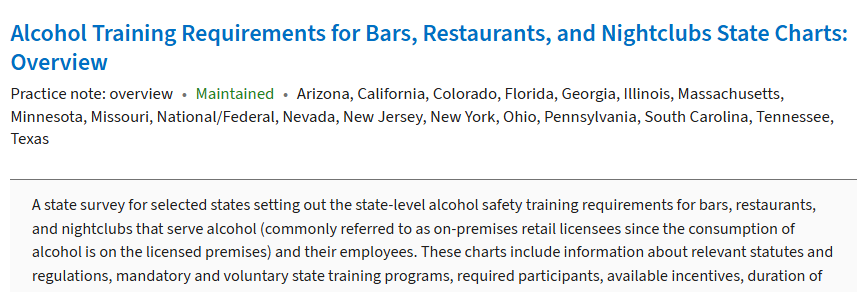 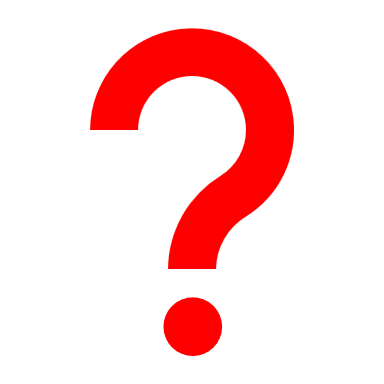 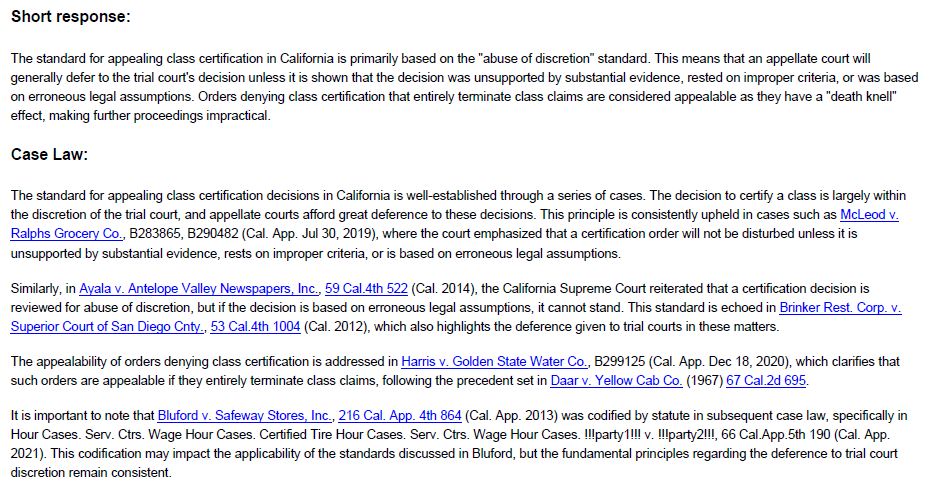 Q #3 Vincent AI
- correct standard 
- in-text cites
- no citator symbols
- most depth
- sectioned answer
answer continued...
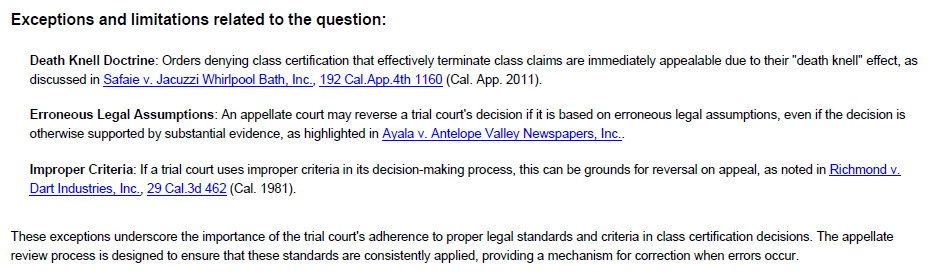 Q #3 Vincent AI
- related info 
(i.e., practice notes)
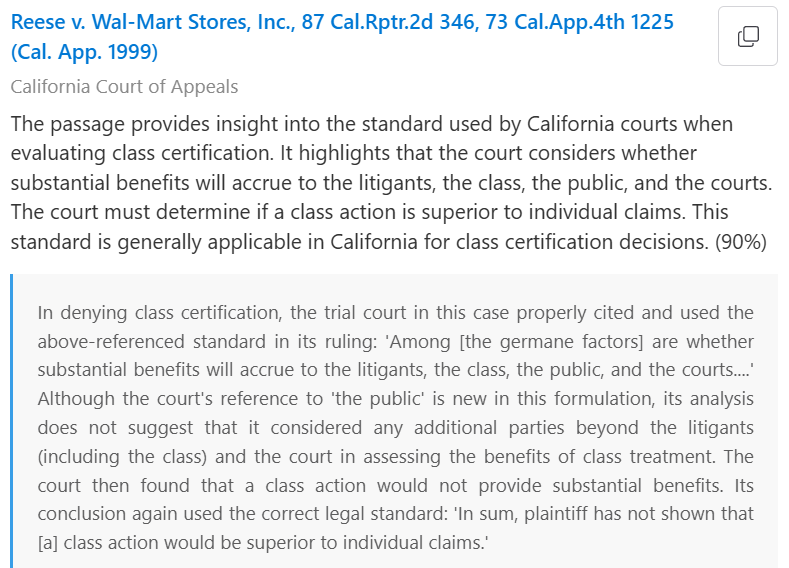 Q #3 Vincent AI
Secondary sources
(11 sources, relevancy varies)
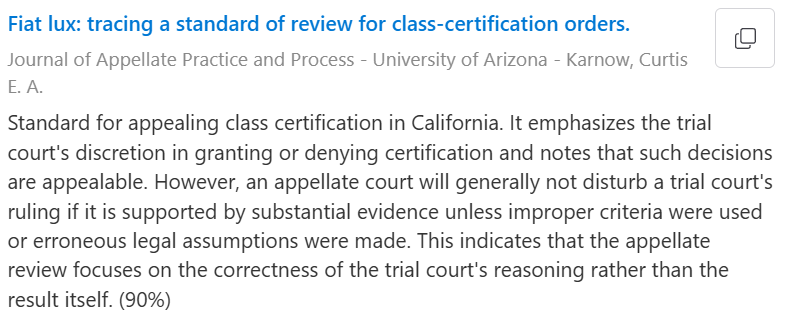 Q #3 Vincent AI
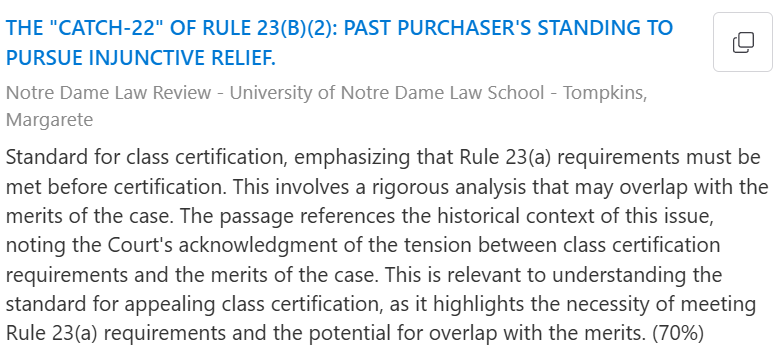 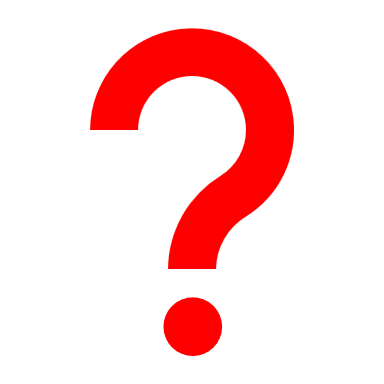 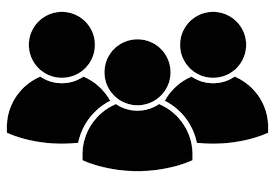 Collaborative ability (clients and other firms)
(anyone with subscription)
This memo was compiled by Vincent AI based on vLex materials available as of January 23, 2025. View full answer on vLex
Q #3 Vincent AI
hyperlinked
Evaluation Factors
iterative options
accuracy
format
depth
secondary sources
cited sources
Yes
follow-up questions
22
medium depth
paragraphs and list
6 (some irrelevant)
WL
most options for users
91
25 (some irrelevant)
paragraphs
Yes
least depth
LX
11 (most federal)
Yes
most depth
paragraphs in sections
36
modify source lists, follow-up questions
VLEX
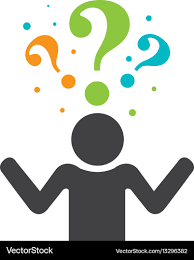 QUESTIONS
Thank You!